Lenor Parfumelle – kampania internetowa
Strona internetowa parfumelle.lenor.pl
CV mailing
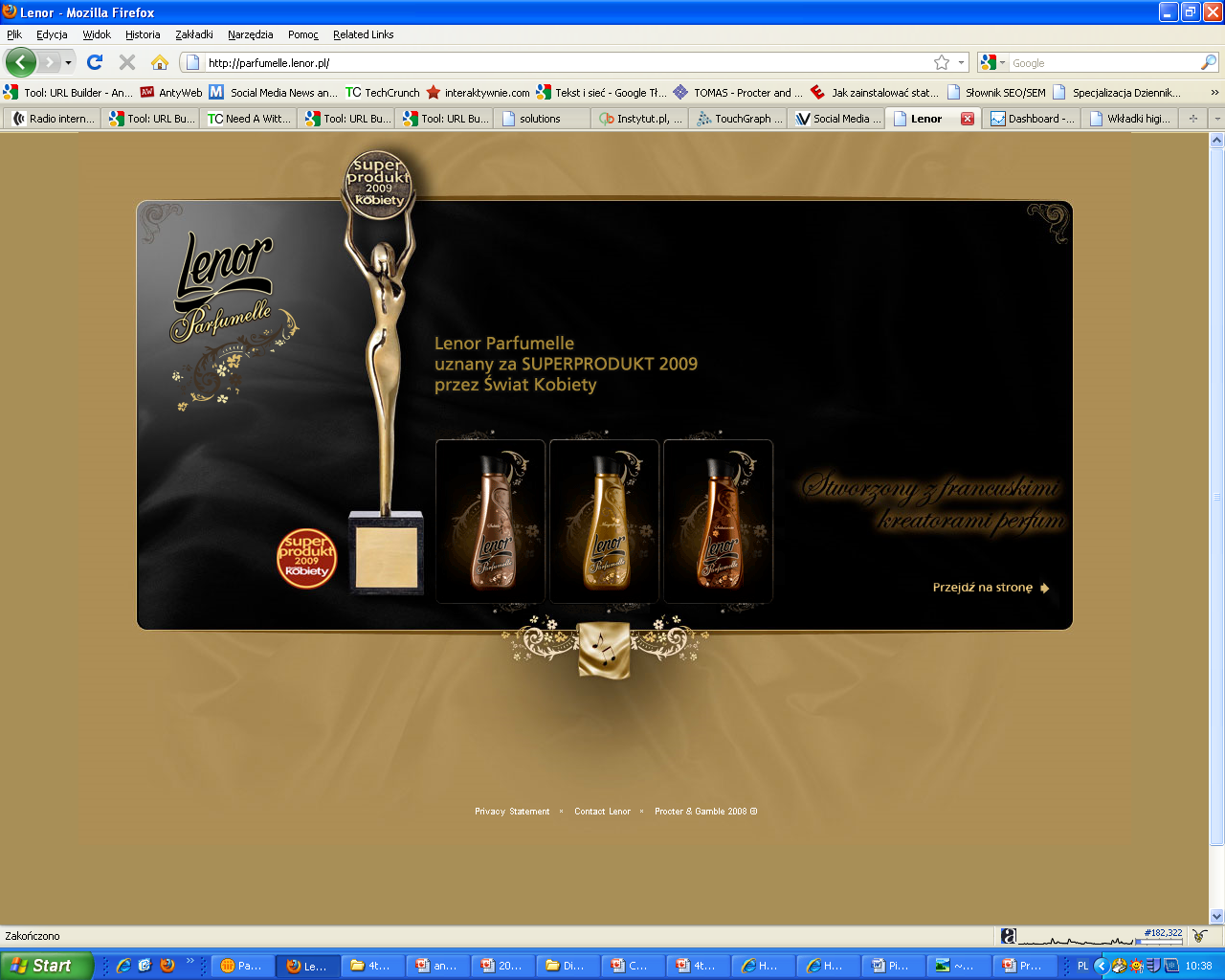 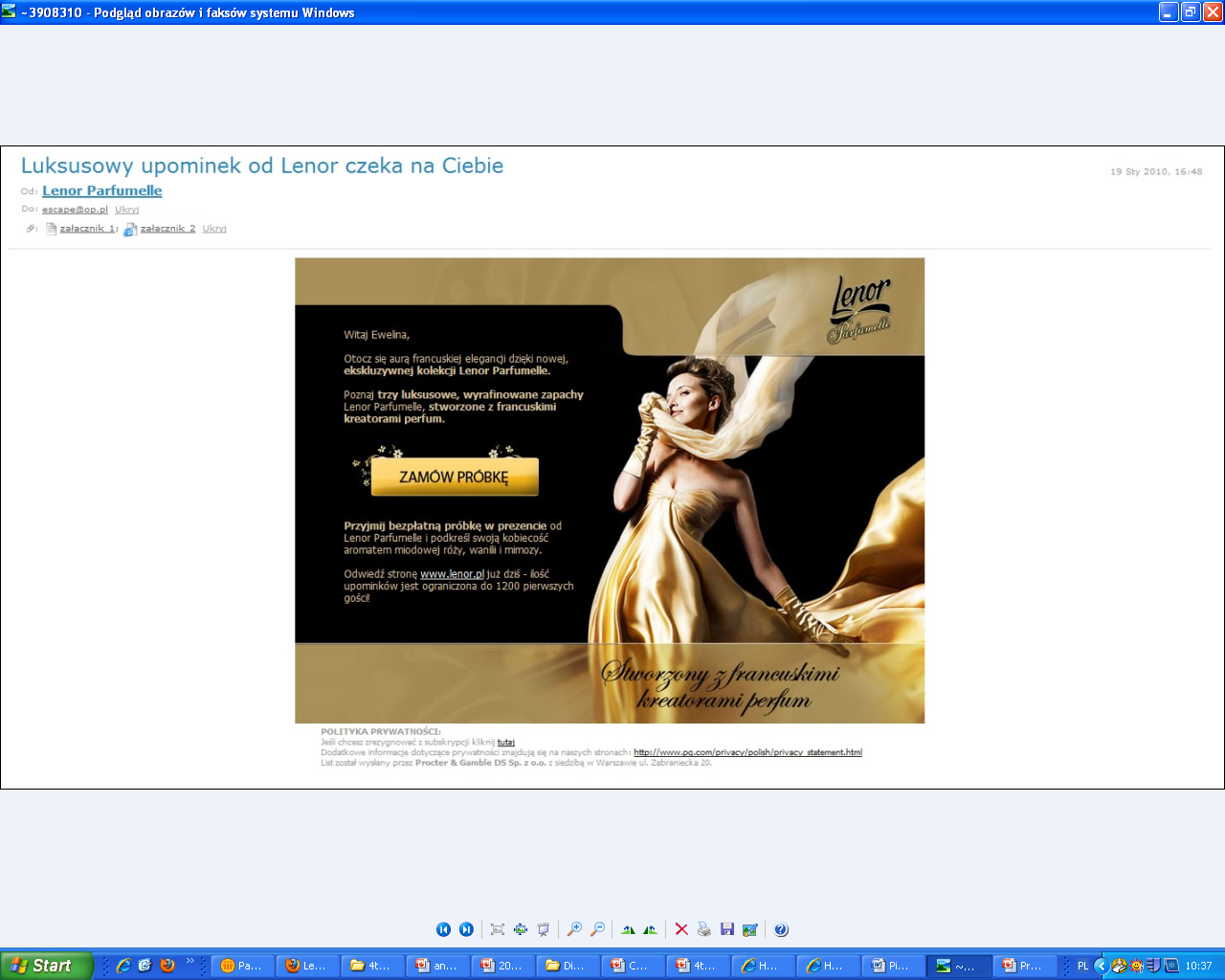 Strona internetowa poświęcona Lenorowi Parfumelle odnotowała ponad 30 000 wizyt w trakcie kampanii
 Maling wysyłany do bazy Consumer Views: 183M wysłanych wiadomości e-mail, 27% z nich została otwarta, CTR: 34% (więcej kliknięć niż otwartych e-maili oznacza, że użytkownicy przekazywali naszą wiadomość e-maili do innych użytkowników, którzy również w nią klikali i wchodzili na naszą stronę)